Chapter 14: Integration
14.1 Differentials
14.2 The Indefinite Integral
14.3 Integration with Initial Conditions
14.4 More Integration Formulas
14.5 Techniques of Integration
14.6 The Definite Integral
14.7 The Fundamental Theorem of Calculus
14.8 Approximation Integration
14.9 Area between Curves
Chapter Objectives
To define the differential, interpret it geometrically, and use it in approximations. Also, to restate the reciprocal relationship between
To define the antiderivative and the indefinite integral and to apply basic integration formulas.
To find a particular antiderivative of a function that satisfies certain conditions. This involves evaluating constants of integration.
To learn and apply the formulas for
To discuss techniques of handling more challenging integration problems, namely, by algebraic manipulation and by fitting the integrand to a familiar form. To integrate an exponential function with base different from e and to find the consumption function, given the marginal propensity to consume.
To motivate, by means of the concept of area, the definite integral as a limit of a special sum; to evaluate simple definite integrals by using a limiting process.
To develop informally the Fundamental Theorem of Calculus and to use it to compute definite integrals.
14.1 Differentials
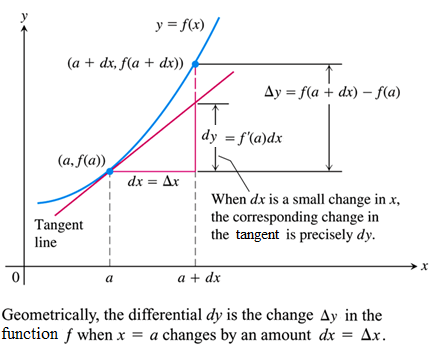 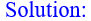 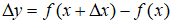 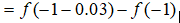 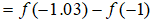 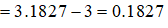 Solution
Solution
Solution
Solution
OR
Solution
Example 8: Using the Differential to Estimate a Change in a Quantity
A governmental health agency examined the records of a group of individuals who were hospitalized with a particular illness. It was found that the total proportion P that are discharged at the end of t days of hospitalization is given by
Use differentials to approximate the change in the proportion discharged if t changes from 300 to 305.
Solution:
The change in t from 300 to 305 is
The change in
P is
by dP:
We approximate
Use differentials to approximate the change in the proportion discharged if t changes from 300 to 305.
14.2 The Infinite Integral
Remark: Any two antiderivatives of a function differ only by a constant.
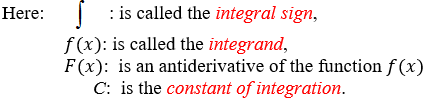 Example: Find the indefinite integral
(6)
(7)
(8)
14.3 Integration with Initial Conditions
Example 1 – Initial-Condition Problem
find y.
and
If y is a function of x such that
Also, find
Solution: Here,
is the initial condition. Since
y is an antiderivative of
when
Because
we have
and
Therefore,
Example 2 – Income and Education
For a particular urban group, sociologists studied the current average yearly income y (in dollars) that a person can expect to receive with x years of education before seeking regular employment. They estimated that the rate at which income changes with respect to education is given by
Find y.
where
Solution: Here y is an antiderivative of
Thus,
The initial condition is that
Therefore,
Example 3 – Finding Cost from Marginal Cost
In the manufacture of a product, fixed costs per week are $4000. Fixed costs are costs, such as rent and insurance, that remain constant at all levels of production during a given time period. If the marginal-cost function is
where c is the total cost (in dollars) of producing q kilograms of product per week, find the cost of producing 10,000 kg in 1 week.
Solution:
which gives
So we have
When
C = 1
Solution
The demand equation is:
Solution
14.4 More Integration Formulas
Power Rule for Integration
Integrating Natural Exponential Functions
Integrals Involving Logarithmic Functions
Examples 1: Find the indefinite integrals by using proper substitution
Example 2 – Applying the Power Rule for Integration
a. Find
Then
Solution: We will set
and
dx has the form
b. Find
Then
Solution: Let
Fortunately
appears as a factor in the integrand and we have
Example 3 – Applying the Power Rule for Integration
a. Find
Solution: We have
b. Find
Solution:
c. Find
Solution:
14.5 Techniques of Integration
Examples 1: Find
Example 2 – Preliminary Division before Integration
a. Find
Solution:
b. Find
Solution: Here we use long division to rewrite the integrand:
c. Find
Solution:
14.7 The Fundamental Theorem of Calculus
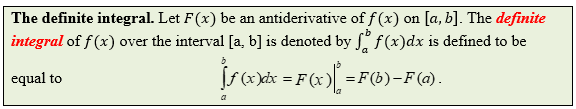 Remark: The above definition is some times called the fundamental theorem of calculus.
Note: Another form of the fundamental theorem of calculus is
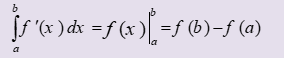 Since a function f is an antiderivative of
by the fundamental Theorem
we have
Examples: Find
Example 5 – Finding a Change in Function Values by Definite Integration
A manufacturer’s marginal-cost function is
If production is
presently set at
units per week, how much more would it cost
to increase production to 100 units per week?
If c is in dollars, then the cost of increasing production from 80 units to
100 units is
14.9 Area between Curves
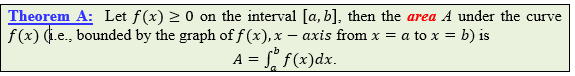 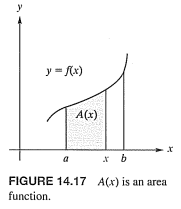 Example 1: Find the area bounded by the given function and the x-axis over the given interval.
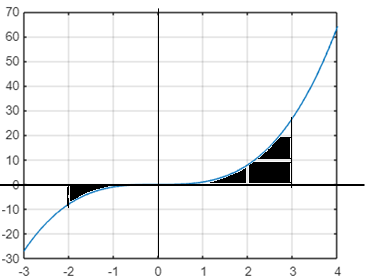 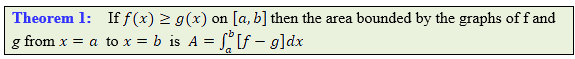 Remark:  to find the area between curves, you need to know two things. First, you need to know which function is larger than the other, and second, you need to find the limits of integration.
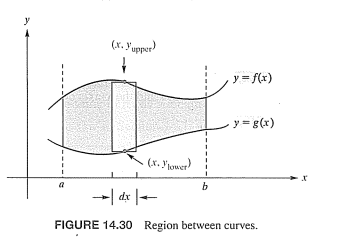 Solution:
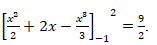 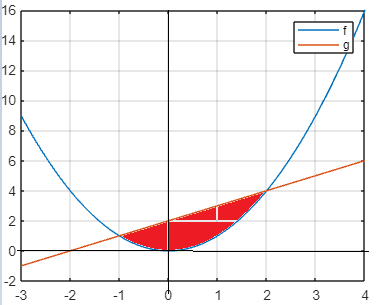 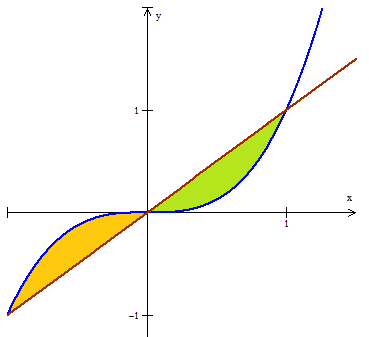 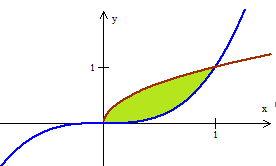 Remark: sometimes the rules of x and y are changed. That is, we may be given two functions where x is a function of y, and we need to find the area between them on a given interval [c, d]. In this case we have the following theorem:
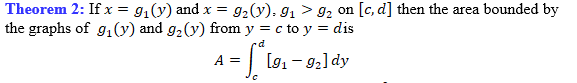 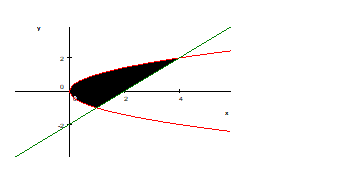